Business Electricity
Half Hourly Deemed Large Business Electricity Prices
For EDF and Former British Energy Customers
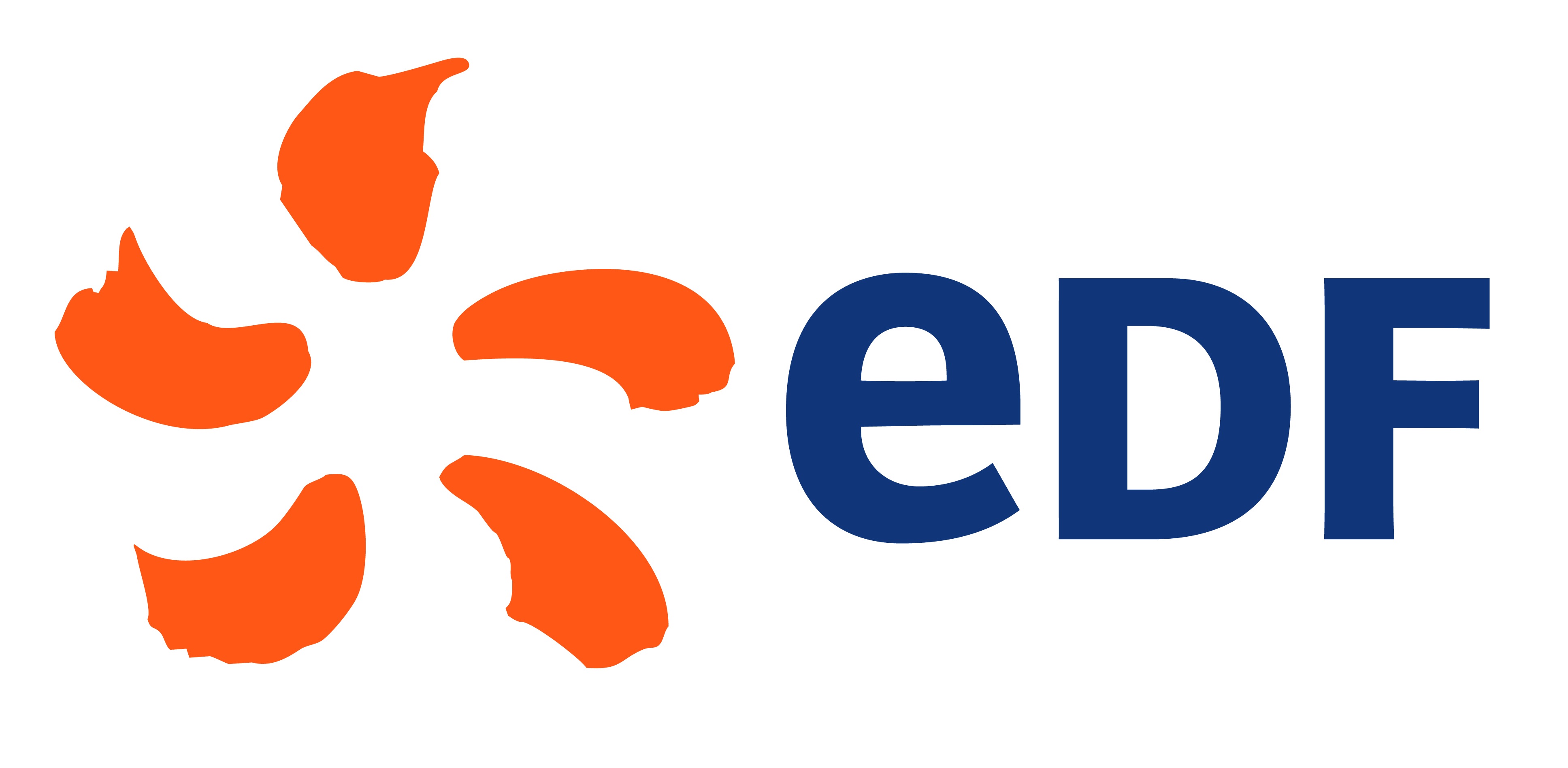 Definitions
* Charges at pounds per kVA per day
^ Pence per kWh

Time Periods: 
All times shown are GMT.
All Other Times - All times other than those covered by any of the other time periods defined below.

Dec & Jan Peak - 1 December to 31 January: from 16:00 to 19:00, weekdays only.

Nov & Feb Peak - 1 November to 31 November: from 16:00 to 19:00, weekdays only; and
1 February to 29 February: 16:00 to 19:00, weekdays only.

Night - 1 January to 31 December: from 00:00 to 07:00, all week.

Winter Weekday - 1 November to 28 February: from 08:00 to 16:00 and from 19:00 to 20:00, weekdays only; and 1 March to 31 March: from 08:00 to 20:00, weekdays only.

If you are unsure in what distribution zone your site(s) is located then please call us on 0845 366 3664.

For Terms and Conditions please visit: www.edfenergy.com/t-and-c
See page 2 for standing charges
Important Information
The prices stated here apply from 01 February 2024 until further notice
Where there are any changes to these prices during any period, charges will be pro rated for the number of days up to the price change. The new charges will apply pro rata for the remainder of that period. Estimated data may be used in accordance with your supply terms.
The Fixed Daily Charge is applied per meter
All unit prices are in pence per kWh and exclude VAT, Climate Change Levy (CCL), Metering Costs, Reactive Power and Excess Capacity Charges
All times shown are GMT
° Deemed Prices for Extra High Voltage (EHV) customers depend on the characteristics of each customer, such as load, metering, network costs, etc. We are therefore unable to set fixed EHV prices for all customers. The prices shown are for indicative purposes only and do not include Distribution or Transmission charges (including for Distribution losses), which will be applied with the best view of forecast at time of pricing. Actual prices vary and we will seek to communicate them to the relevant customer in writing as soon as reasonably practicable after they take a supply of electricity on a Deemed basis, or, where we require any information about the customer in order to determine actual prices, as soon as reasonably practicable after we receive that information. EHV prices, and all associated distribution and transmission pass through costs, will be binding from the point the relevant customer takes a supply on a Deemed basis, regardless of when they are communicated.
(a) We may monitor and/or record calls for security, quality or training purposes. Calls from BT landlines to numbers beginning with 0845 may be free. The price of calls may vary with other operators and calls from mobiles may be considerably higher. Please check with your operator for exact charges. Calls to ‘0800’ numbers are free from BT landlines, other network operators’ charges may vary. Lines are open Monday - Friday 9am - 5pm. EDF Energy is a trading name used by EDF Energy Customers Ltd, Reg. No. 02228297 whose Registered Office is at 90 Whitfield Street, London, W1T 4EZ, incorporated in England and Wales.
Business Electricity
Half Hourly Deemed Large Business Electricity Prices
For EDF and Former British Energy Customers
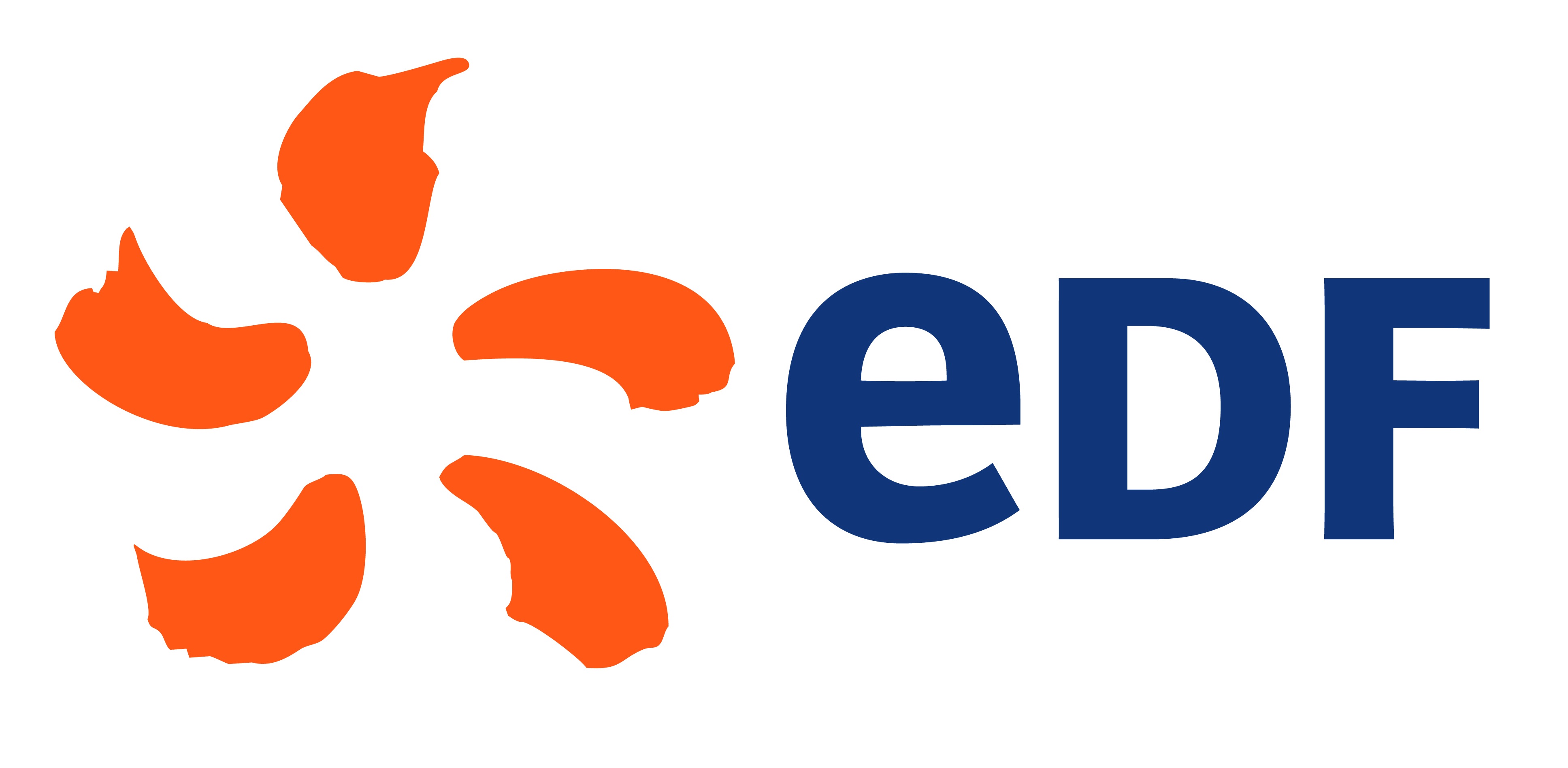 From June 2022, there will be changes to Standing Charges due to industry changes as part of the Targeted Charging Review (TCR). 

Standing Charges are updated annually from April to reflect changes to TNUOS and DUOS costs

For more information on TCR please visit: www.edfenergy.com/large-business/talk-power/blogs/ofgems-targeted-charging-review-what-you-need-know

Definitions
*Charged at Pounds per month based on the site’s TCR banding. If the site’s banding cannot be determined, an equivalent banding will be used.
Important Information
The prices stated here apply from 01 February 2024 until further notice
Where there are any changes to these prices during any period, charges will be pro rated for the number of days up to the price change. The new charges will apply pro rata for the remainder of that period. Estimated data may be used in accordance with your supply terms.
The Fixed Daily Charge is applied per meter
All unit prices are in pence per kWh and exclude VAT, Climate Change Levy (CCL), Metering Costs, Reactive Power and Excess Capacity Charges
All times shown are GMT
° Deemed Prices for Extra High Voltage (EHV) customers depend on the characteristics of each customer, such as load, metering, network costs, etc. We are therefore unable to set fixed EHV prices for all customers. The prices shown are for indicative purposes only and do not include Distribution or Transmission charges (including for Distribution losses), which will be applied with the best view of forecast at time of pricing. Actual prices vary and we will seek to communicate them to the relevant customer in writing as soon as reasonably practicable after they take a supply of electricity on a Deemed basis, or, where we require any information about the customer in order to determine actual prices, as soon as reasonably practicable after we receive that information. EHV prices, and all associated distribution and transmission pass through costs, will be binding from the point the relevant customer takes a supply on a Deemed basis, regardless of when they are communicated.
(a) We may monitor and/or record calls for security, quality or training purposes. Calls from BT landlines to numbers beginning with 0845 may be free. The price of calls may vary with other operators and calls from mobiles may be considerably higher. Please check with your operator for exact charges. Calls to ‘0800’ numbers are free from BT landlines, other network operators’ charges may vary. Lines are open Monday - Friday 9am - 5pm. EDF Energy is a trading name used by EDF Energy Customers Ltd, Reg. No. 02228297 whose Registered Office is at 90 Whitfield Street, London, W1T 4EZ, incorporated in England and Wales.